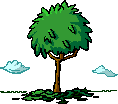 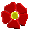 CHÀO MỪNG CÁC EM ĐẾN PHÒNG HỌC TRỰC TUYẾN
MÔN: SINH HỌC 7
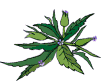 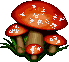 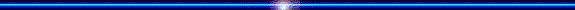 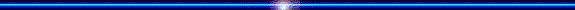 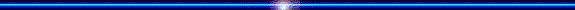 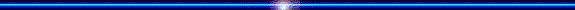 NGÀNH CHÂN KHỚP
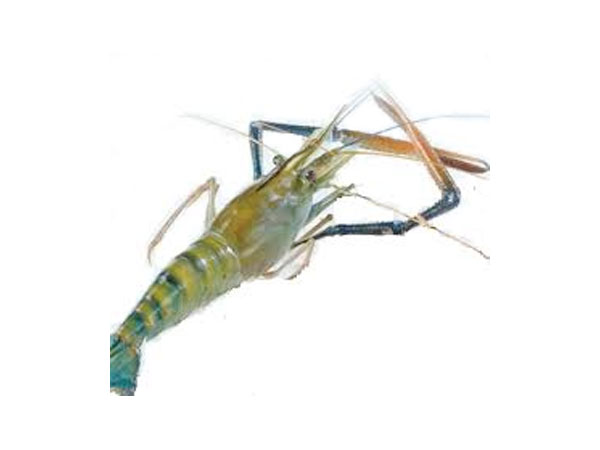 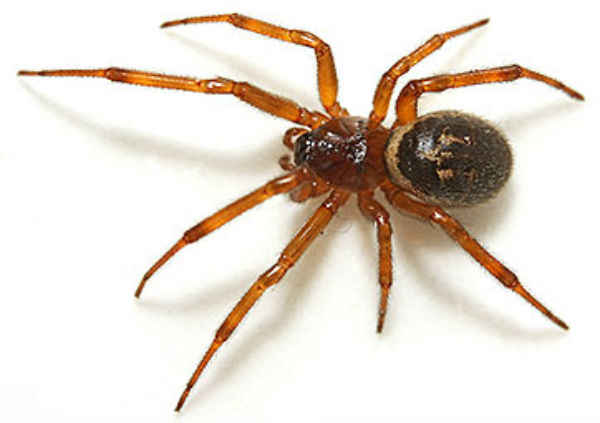 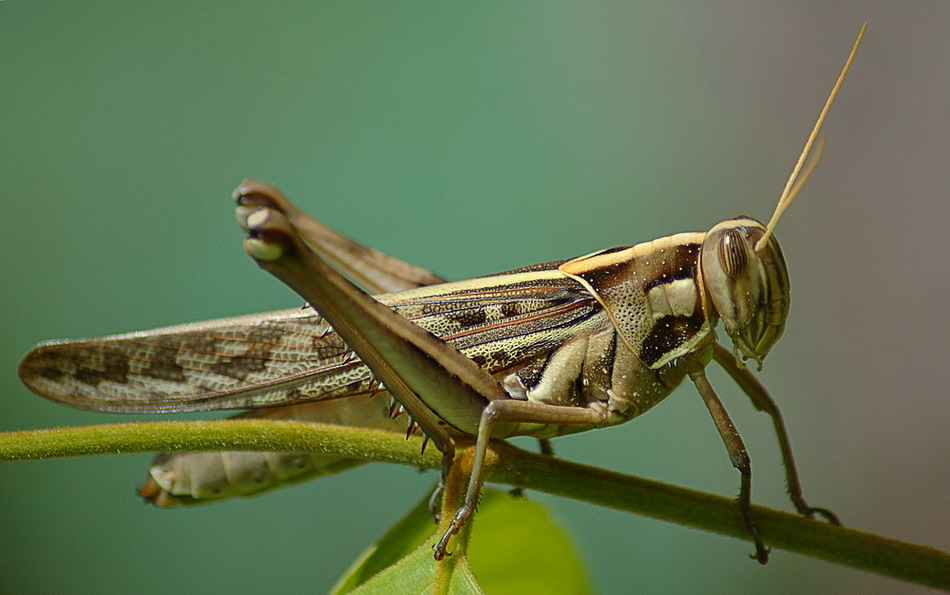 Châu  chấu
Tôm sông
Nhện
Lớp Sâu Bọ
Lớp Hình Nhện
Lớp Giáp Xác
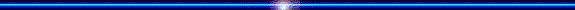 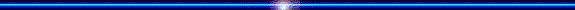 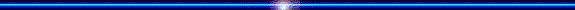 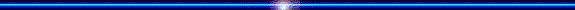 CHƯƠNG V: NGÀNH CHÂN KHỚP
LỚP GIÁP XÁC
Bài 22. Tôm Sông
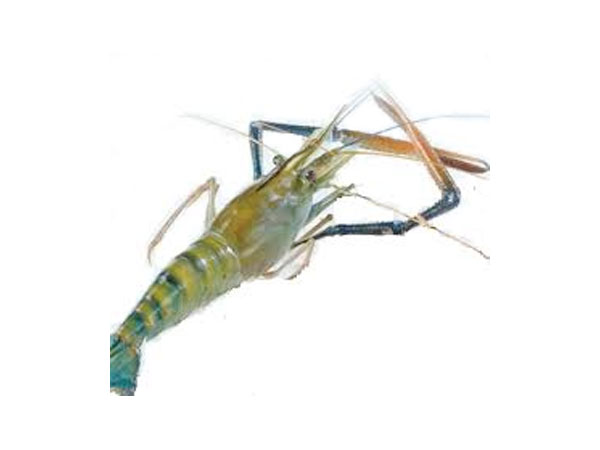 LỚP GIÁP XÁC
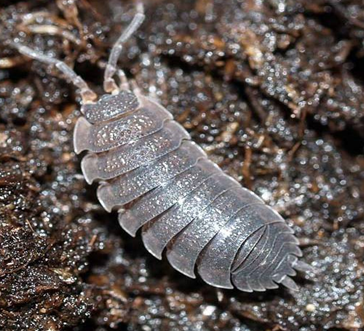 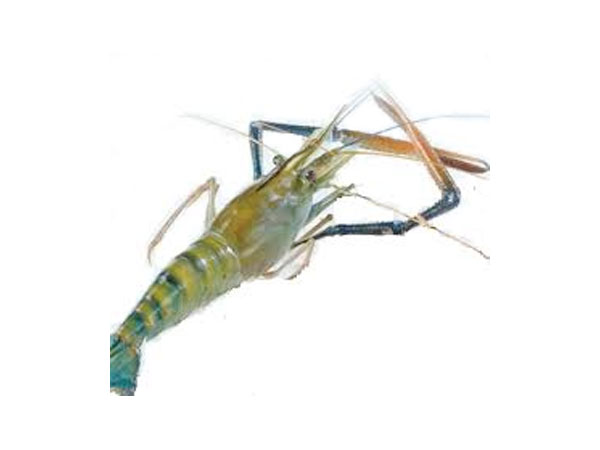 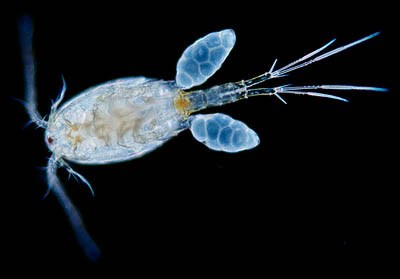 Mọt ẩm
Chân kiếm
Tôm sông
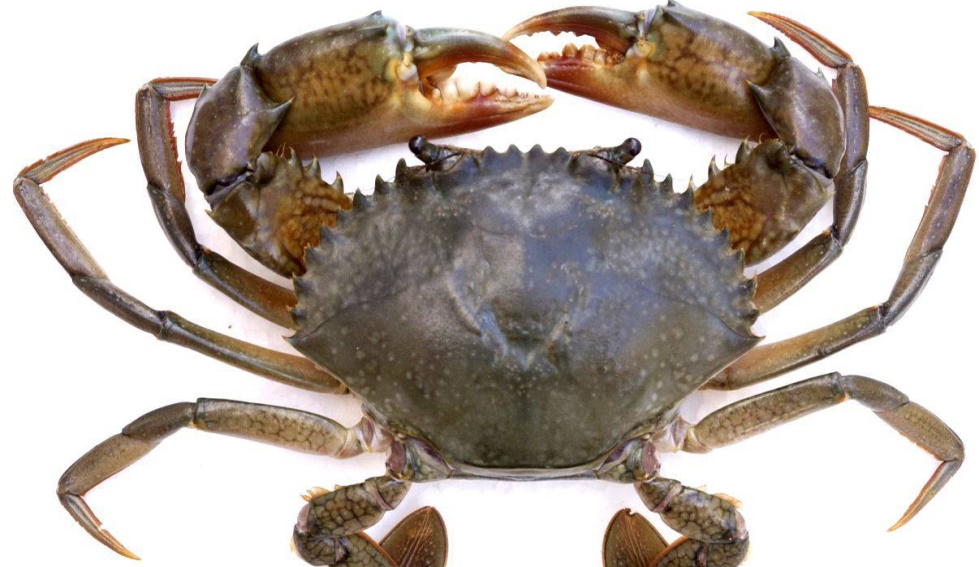 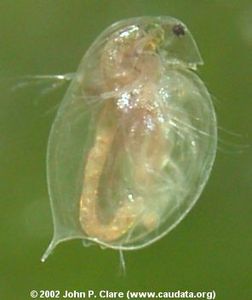 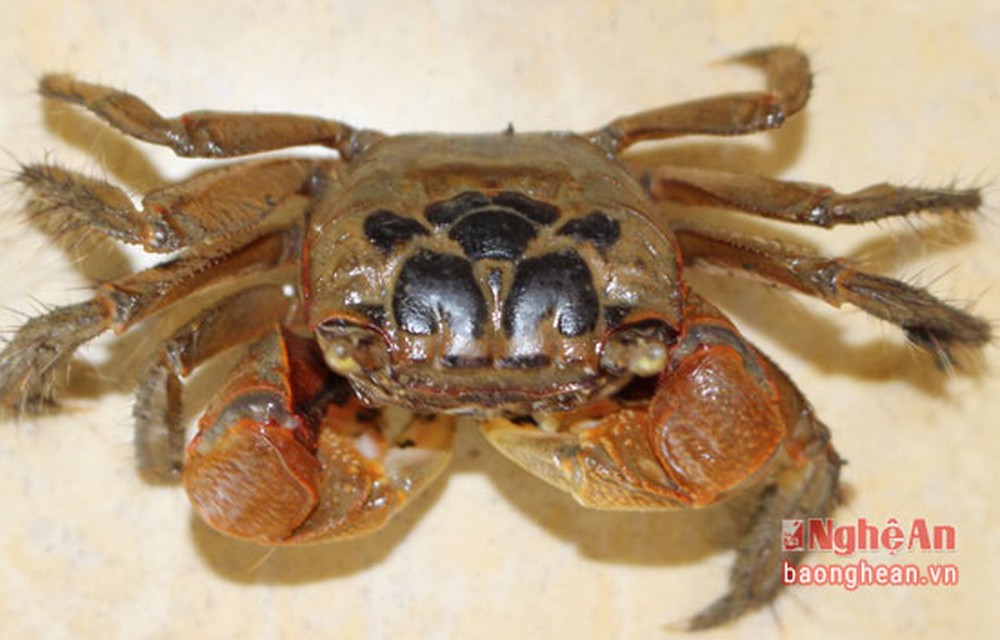 Cua
Rận nước
Cáy
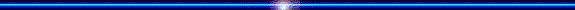 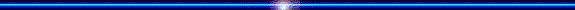 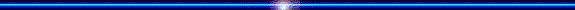 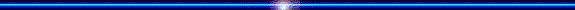 Tiết 23- BÀI 22: TÔM SÔNG
I. Cấu tạo ngoài và di chuyển:
1. Vỏ cơ thể:
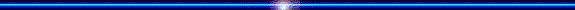 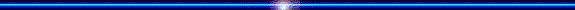 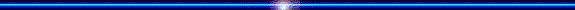 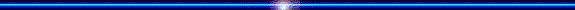 Tiết 23- BÀI 22: TÔM SÔNG
I. Cấu tạo ngoài và di chuyển:
1. Vỏ cơ thể:
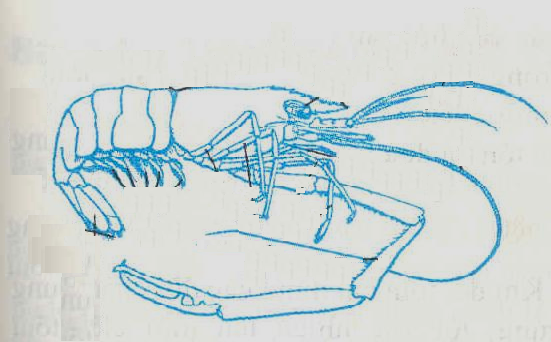 Phần đầu - ngực
Phần bụng
Hai đôi râu
A
Mắt kép
1
2
B
Các chân hàm
3
Các chân bụng
5
Các chân ngực
4
Tấm lái
6
Hình 22: Sơ đồ cấu tạo ngoài tôm sông
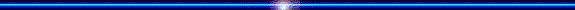 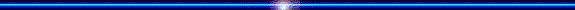 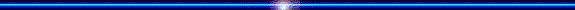 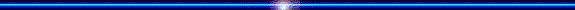 BÀI 22: TÔM SÔNG
I. Cấu tạo ngoài và di chuyển:
1. Vỏ cơ thể:
Phiếu học tập số 1: Chọn đúng(Đ) hoặc sai (S)trong các câu dưới đây
Đ
S
S
Đ
Đ
Đ
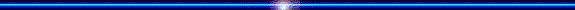 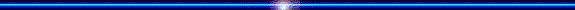 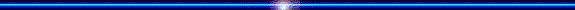 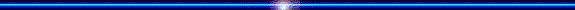 BÀI 22: TÔM SÔNG
I. Cấu tạo ngoài và di chuyển:
1. Vỏ cơ thể:
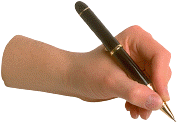 - Cơ thể gồm 2 phần: Phần đầu ngực và phần bụng.
- Vỏ Kitin ngấm canxi cứng cáp che chở và chỗ bám cho hệ cơ.
- Vỏ tôm có chứa sắc tố làm tôm có màu sắc của môi trường
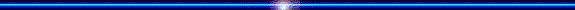 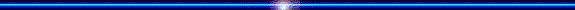 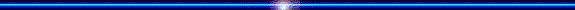 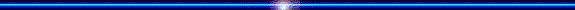 BÀI 22: TÔM SÔNG
I. Cấu tạo ngoài và di chuyển:
1. Vỏ cơ thể:
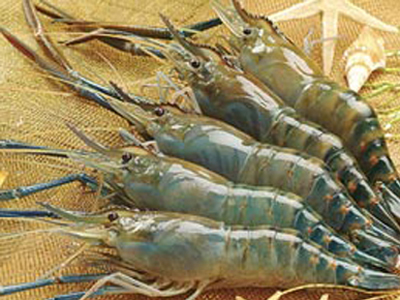 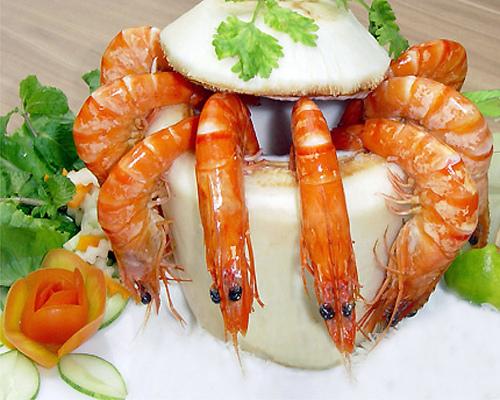 Tôm sống
Món tôm luộc
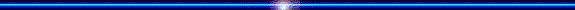 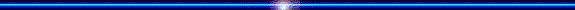 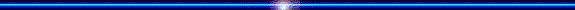 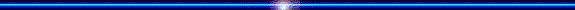 BÀI 22: TÔM SÔNG
I. Cấu tạo ngoài và di chuyển:
1. Vỏ cơ thể:
2. Các phần phụ tôm và chức năng:
3. Di chuyển:
II. Dinh dưỡng và sinh sản:
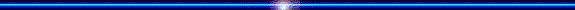 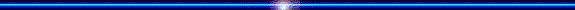 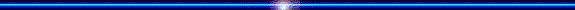 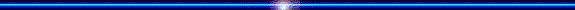 BÀI 22: TÔM SÔNG
I. Cấu tạo ngoài và di chuyển:
II. Dinh dưỡng và sinh sản:
Phiếu học tập số 2: Đặc điểm dinh dưỡng và sinh sản của tôm
- Lúc chập tối
- Ăn tạp…(mồi sống, chết.)
- Dạ dày, ruột
- Khứu giác
- Lá mang
- Tuyến bài tiết ở gốc đôi râu thứ 2
- Tôm đực càng to
- Tôm cái ôm trứng
- Lớn lên
- Bảo vệ trứng
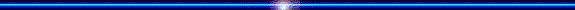 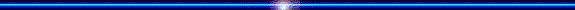 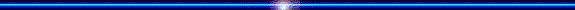 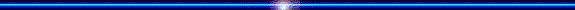 BÀI 22: TÔM SÔNG
I. Cấu tạo ngoài và di chuyển:
II. Dinh dưỡng và sinh sản:
- Dinh dưỡng:
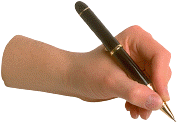 + Tôm ăn tạp, hoạt động về đêm, khứu giác phát triển.
+ Thức ăn được tiêu hóa ở dạ dày, hấp thụ ở ruột.
+ Hô hấp bằng mang, bài tiết qua tuyến bài tiết
- Sinh sản:
Đực: chân càng to
+ Tôm phân tính
Cái: ôm trứng(lúc sinh sản…)
+ Trứng nở thành ấu trùng phát triển qua nhiều lần lột xác.
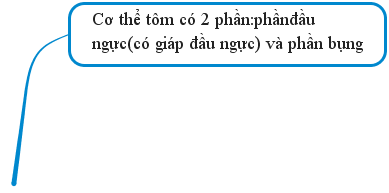 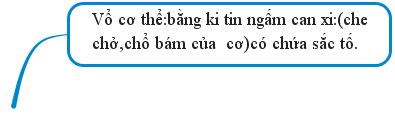 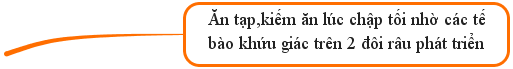 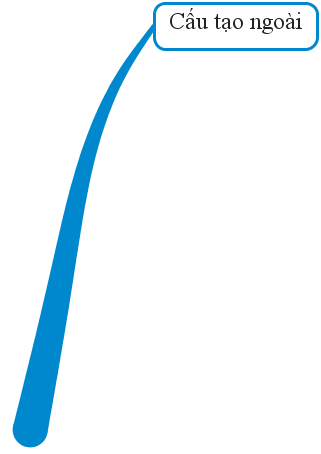 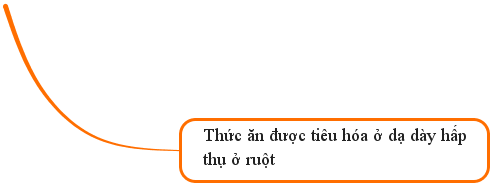 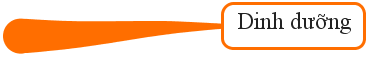 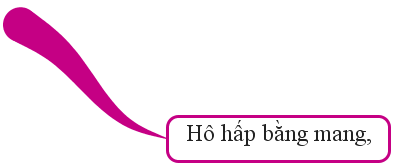 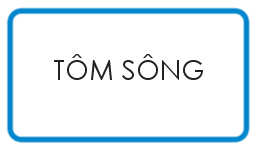 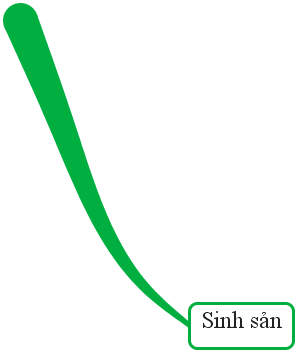 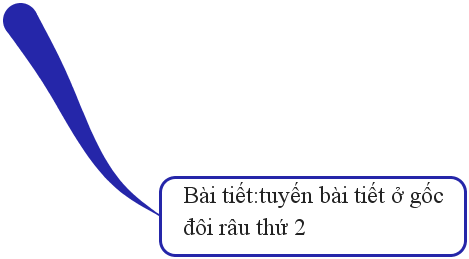 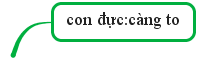 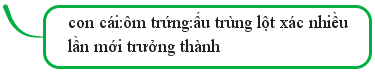 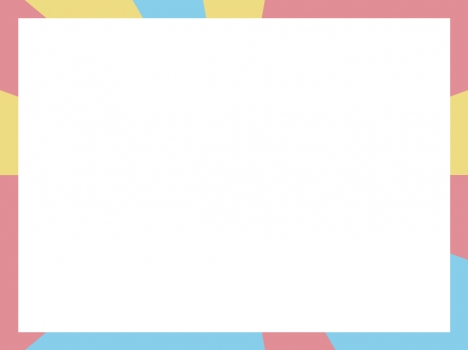 VẬN DỤNG, MỞ RỘNG
1. Khi được đánh bắt tôm ở ao, hồ, sông…ngoài tự nhiên em nên thực hiện như thế nào?
2. Tại sao trong các đầm nuôi tôm, hoặc trong bể chứa tôm, của hàng bán tôm,...người ta thường có hệ thống sục nước?
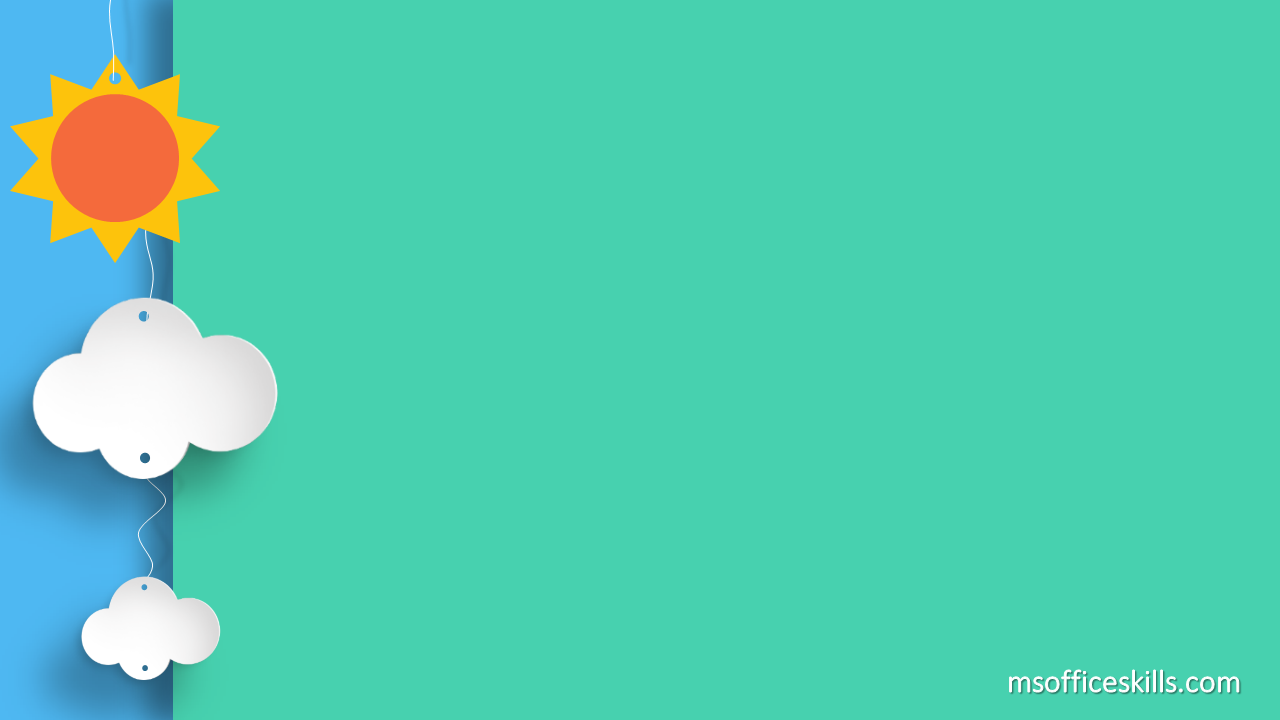 TỰ HỌC Ở NHÀ
Ghi nhớ các nội dung kiến thức đã học.
Trả lời các câu hỏi SGK.
Đọc thêm phần Em có biết?
Soạn trước bài mới
Tôm sông được xếp vào ngành chân khớp vì?
1
SAI
A
Do cơ thể chia thành 2 phần: đầu ngực và bụng
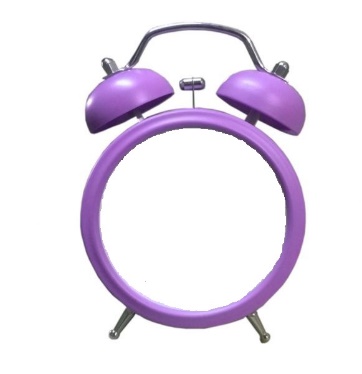 3
0
10
5
8
11
14
15
13
1
2
6
12
7
9
4
ĐÚNG
B
Các phần phụ phân đốt, khớp động với nhau
C
Do sống ở nước và hô hấp bằng mang
SAI
SAI
D
Do khứu giác phát triển..
Tôm thuộc lớp giáp xác vì?
2
SAI
A
Thở bằng mang
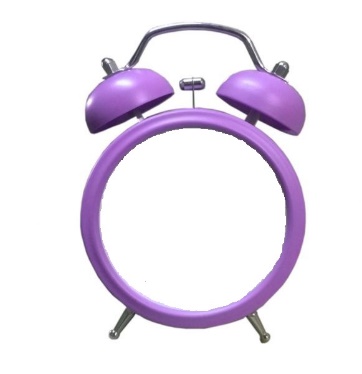 3
0
10
5
8
11
14
15
13
1
2
6
12
7
9
4
ĐÚNG
B
Có vỏ kitin có ngấm canxi nên cứng như áo giáp.
SAI
C
Chân phân thành nhiều đốt khớp động..
SAI
D
Sống chủ yếu ở ao hồ, sông.. Và thở bằng mang.
Tôm cái ôm trứng có ý nghĩa gì?
3
Để phát tán nòi giống
SAI
A
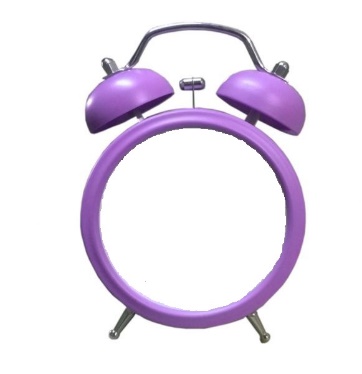 3
0
10
5
8
11
14
15
13
1
2
6
12
7
9
4
Để thụ tinh
SAI
B
Bảo vệ trứng
ĐÚNG
C
Để trứng dễ nở
SAI
D
Người ta dùng thính để câu tôm là dựa vào đặc điểm nào của tôm?
4
ĐÚNG
A
Khứu giác phát triển của tôm
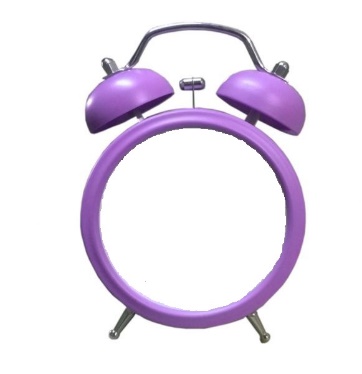 3
0
10
5
8
11
14
15
13
1
2
6
12
7
9
4
SAI
B
Đôi mắt kép rất tinh
C
Đôi càng lớn
SAI
SAI
D
Đôi chân ngực có cơ quan vị giác
Tại sao khi chết vỏ tôm lại chuyển sang màu đỏ?
5
ĐÚNG
A
Do sắc tố bị phá hủy.
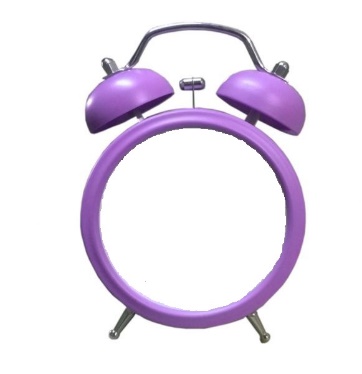 3
0
10
5
8
11
14
15
13
1
2
6
12
7
9
4
SAI
B
Do thịt tôm chín nên có màu đỏ
C
SAI
Do nhiệt độ cao nên chuyển màu.
SAI
D
Do vỏ tôm bị hủy còn lớp thịt nên có màu đỏ
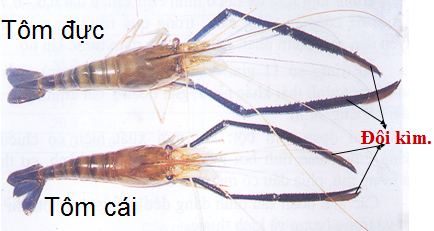 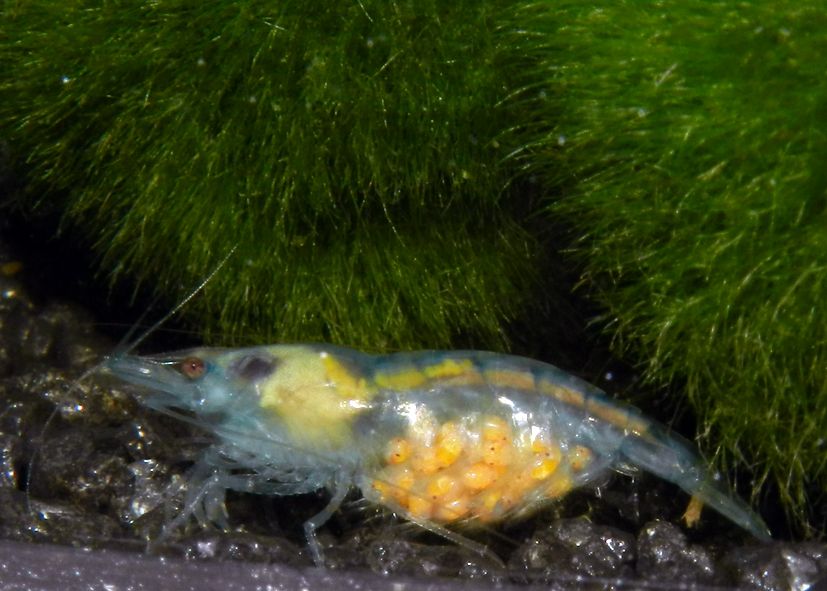